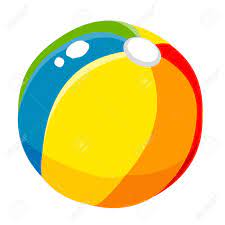 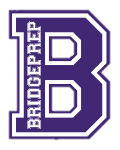 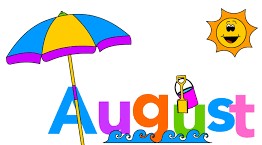 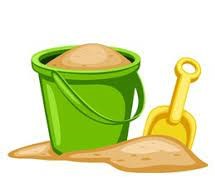 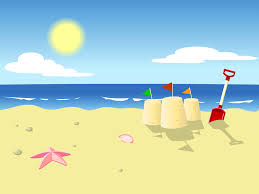 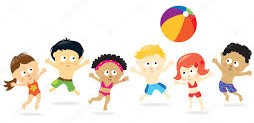 BridgePrep Academy of Duval
6400 Atlantic Blvd
Jacksonville, FL 32211
www.BridgePrepDuval.com
Facebook: @BridgePrepDuval
 Instagram: @bridgeprep_Duval
School Hours
K – 8th  grade 
8:15am-3:15pm
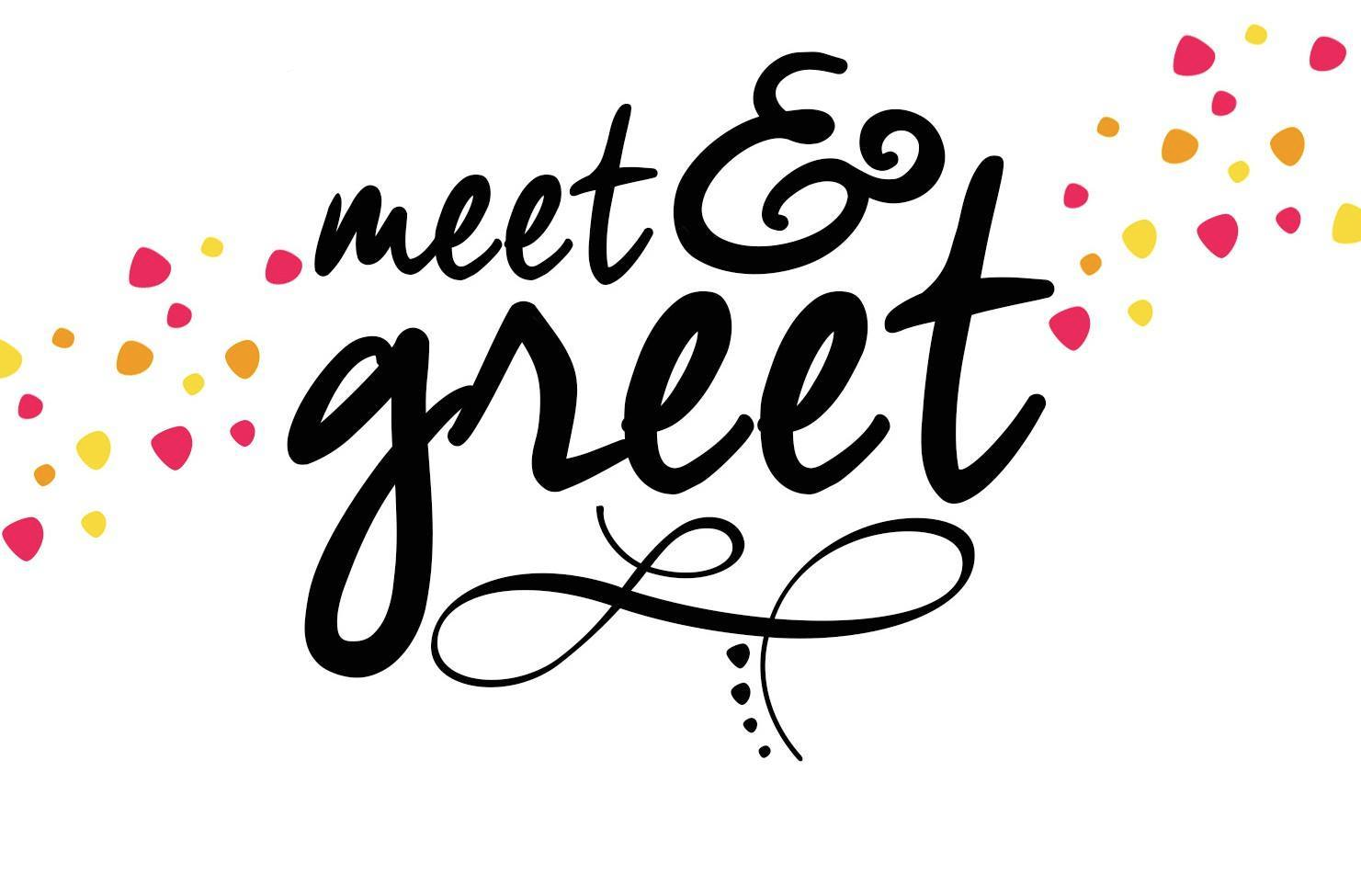 K—2nd 9am 
3rd – 5th 10:30am 
6th – 8th 12:00pm
Middle School Lead Day
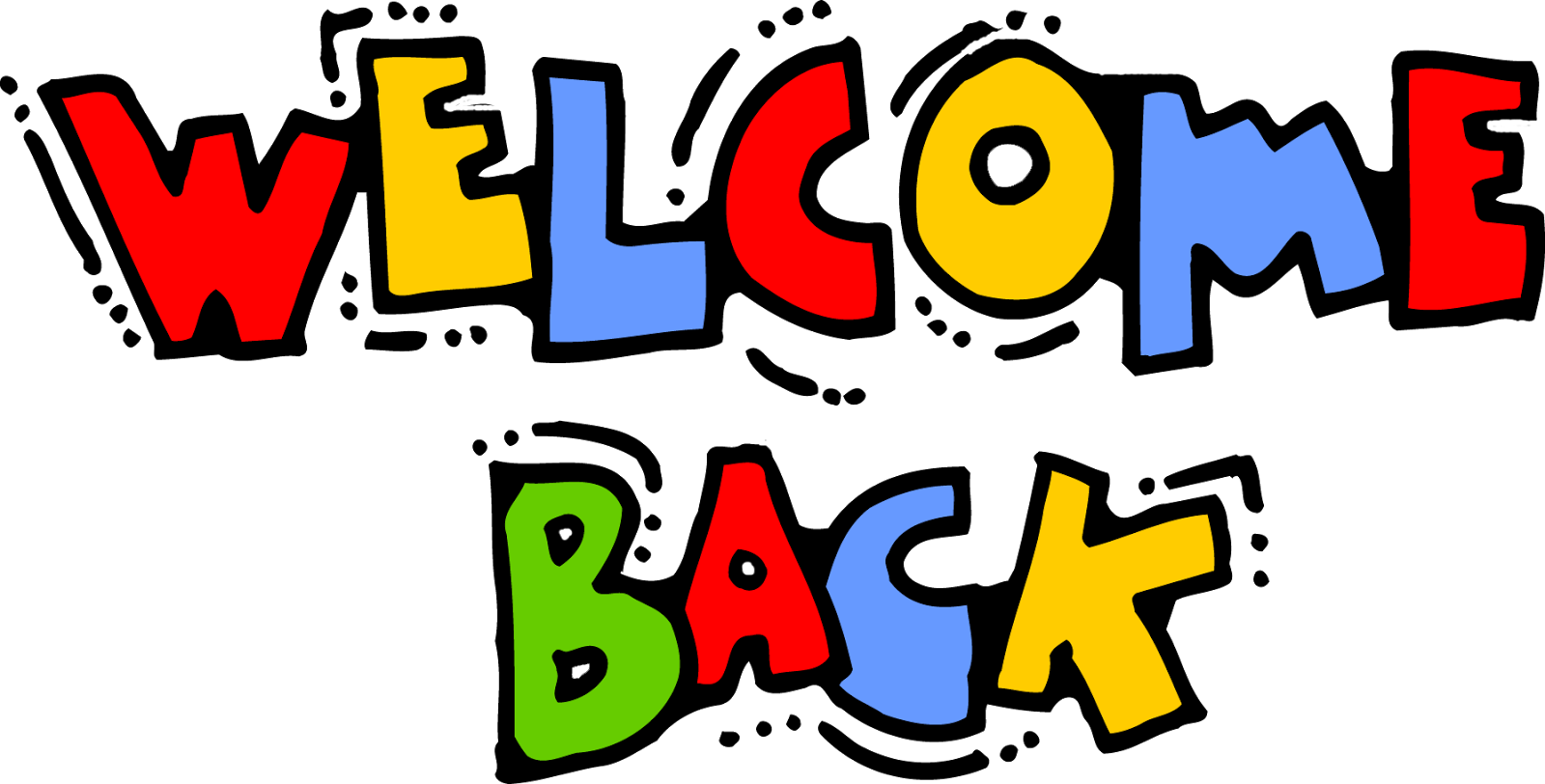 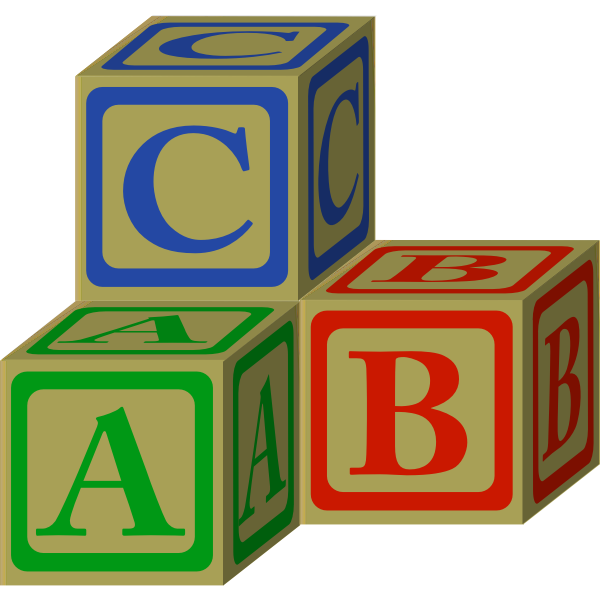 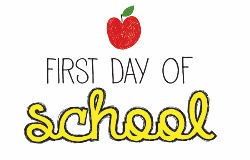 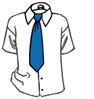 Middle School Lead Day
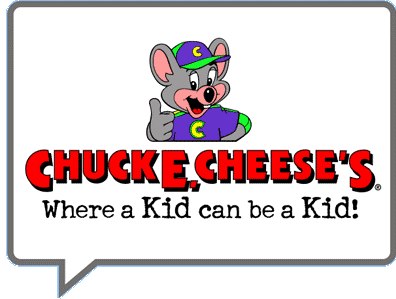 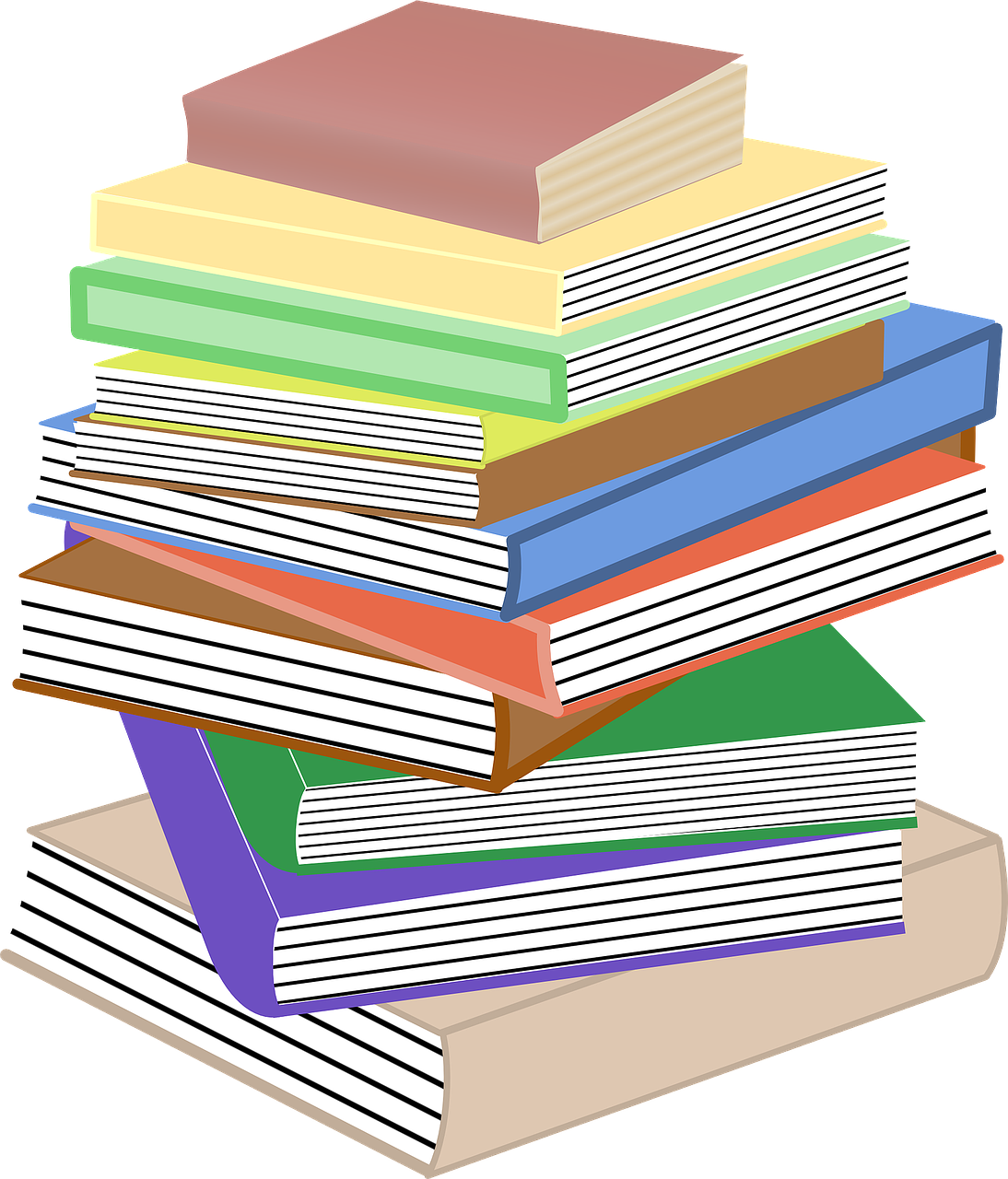 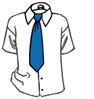 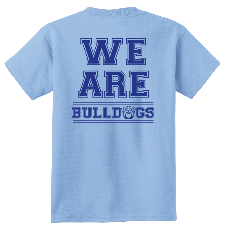 Our Mission Statement
BridgePrep Academy believes every child learns best in a safe, nurturing and stimulating environment where high academic expectations, self-esteem, good character and an appreciation for the arts are promoted. BridgePrep Academy’s mission is to provide a challenging academic curriculum that will encompass an enriched Spanish language program, technology and experiences that will enable students to develop in all areas. BridgePrep Academy’s goal is to educate well rounded individuals and enable students to reach their maximum potential.
Middle School Lead Day
School T-shirt Day​
with uniform bottom​
National Beach Day
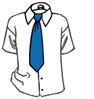 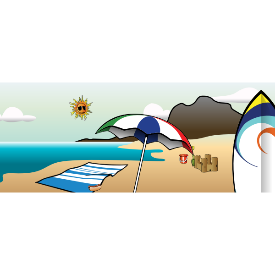 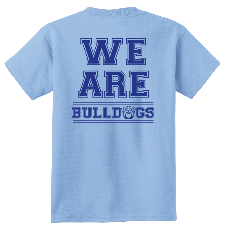 Early Dismissal
@1:30pm